4. Corpo, moda, identità di genere
Patrizia Calefato (Università degli studi di Bari Aldo Moro) 
Louise Wallenberg (Università di Stoccolma)
Sociologia delle culture 2020-21 - SSS
1
Crinolina
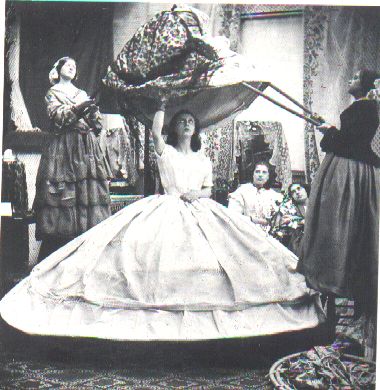 2
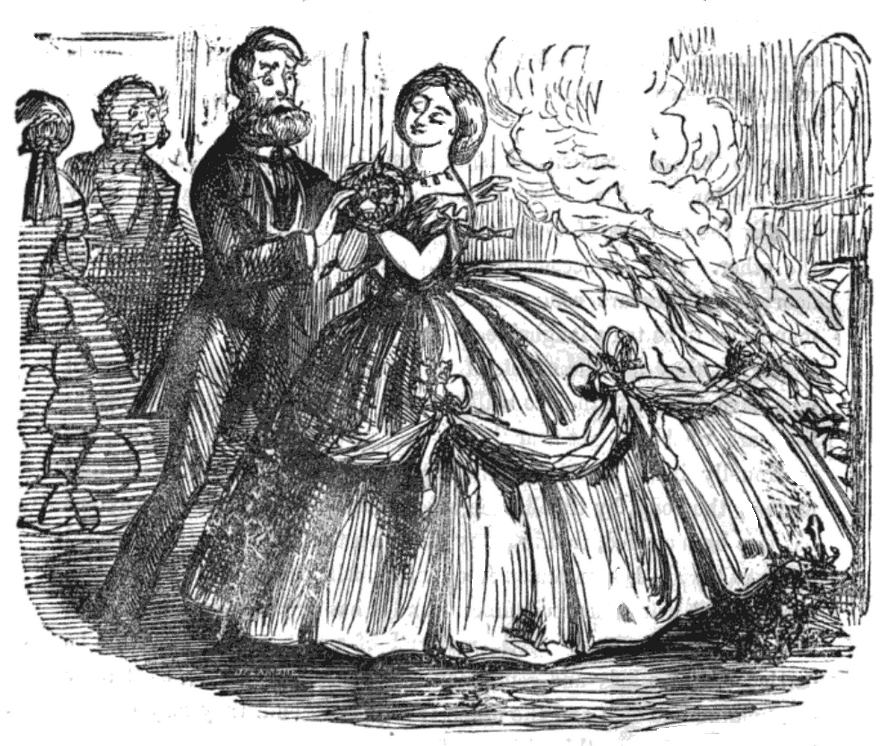 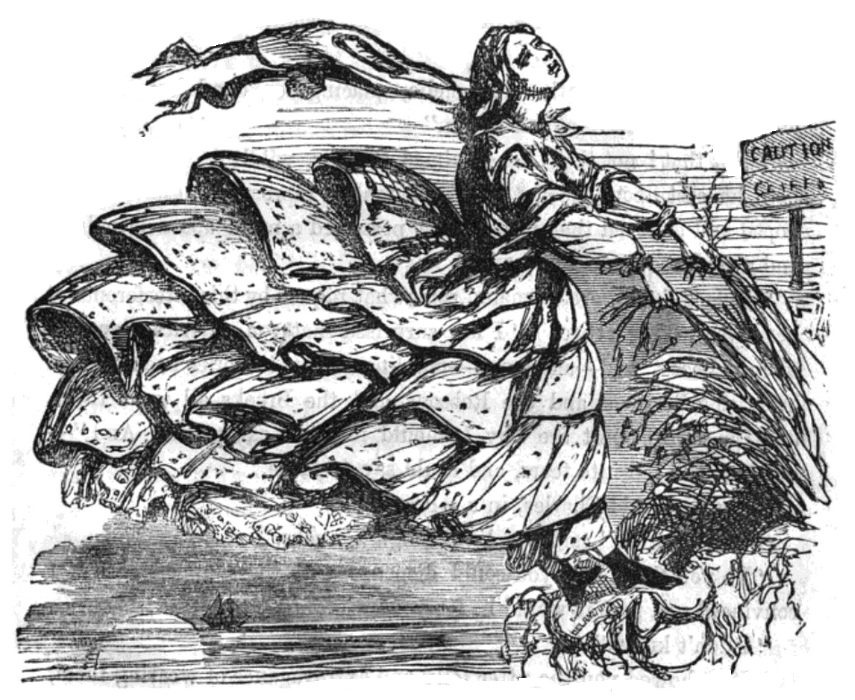 La crinolina
Il corsetto, 1880
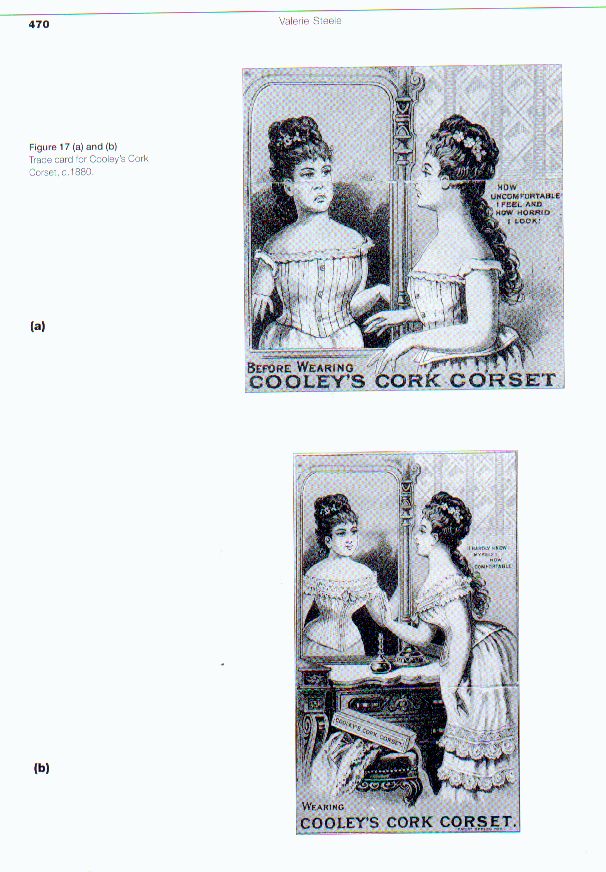 4
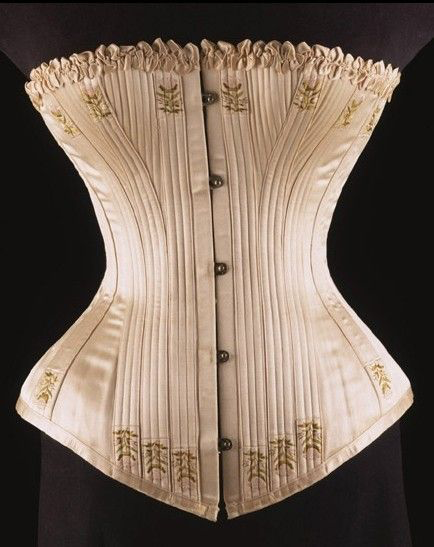 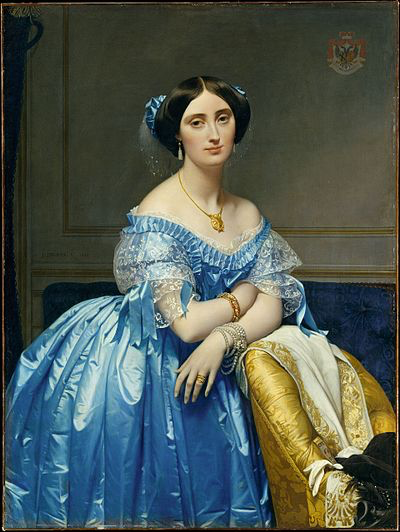 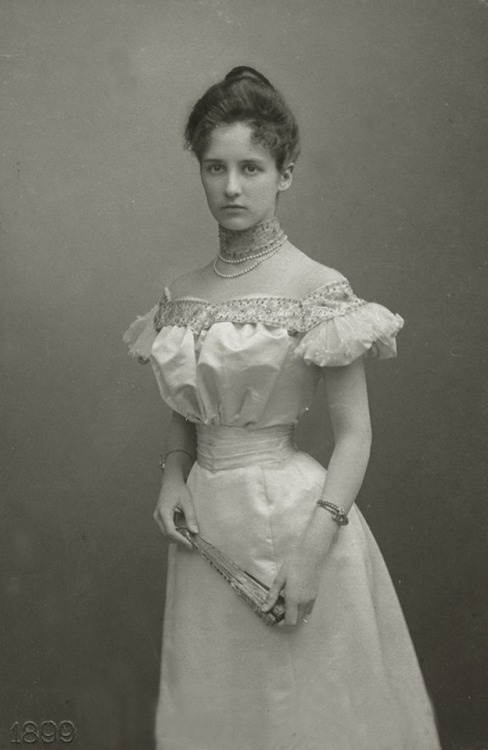 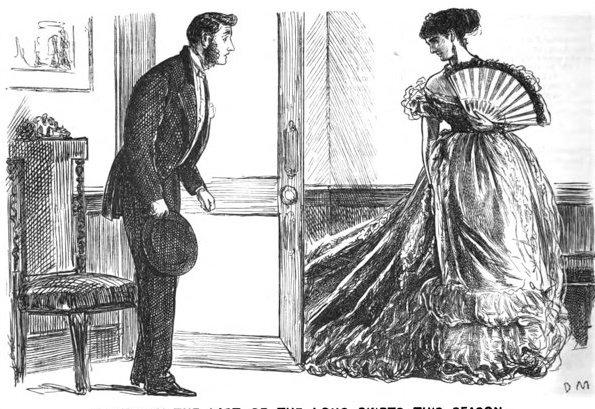 Madonna con un corsetto di Gaultier
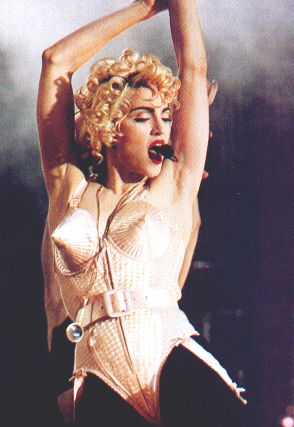 6
Corsetto di Thierry Mugler
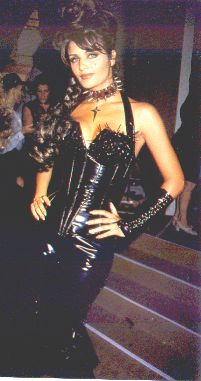 7
Mae Jemison, la prima astronauta donna e nera, 1987
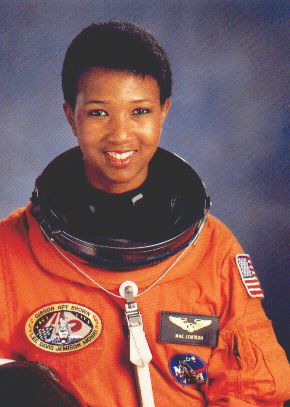 8
2001 odissea nello spazio (Stanley kubrick 1968): nello shuttle
L’uniforme maschile
Royal Hospital, Londra
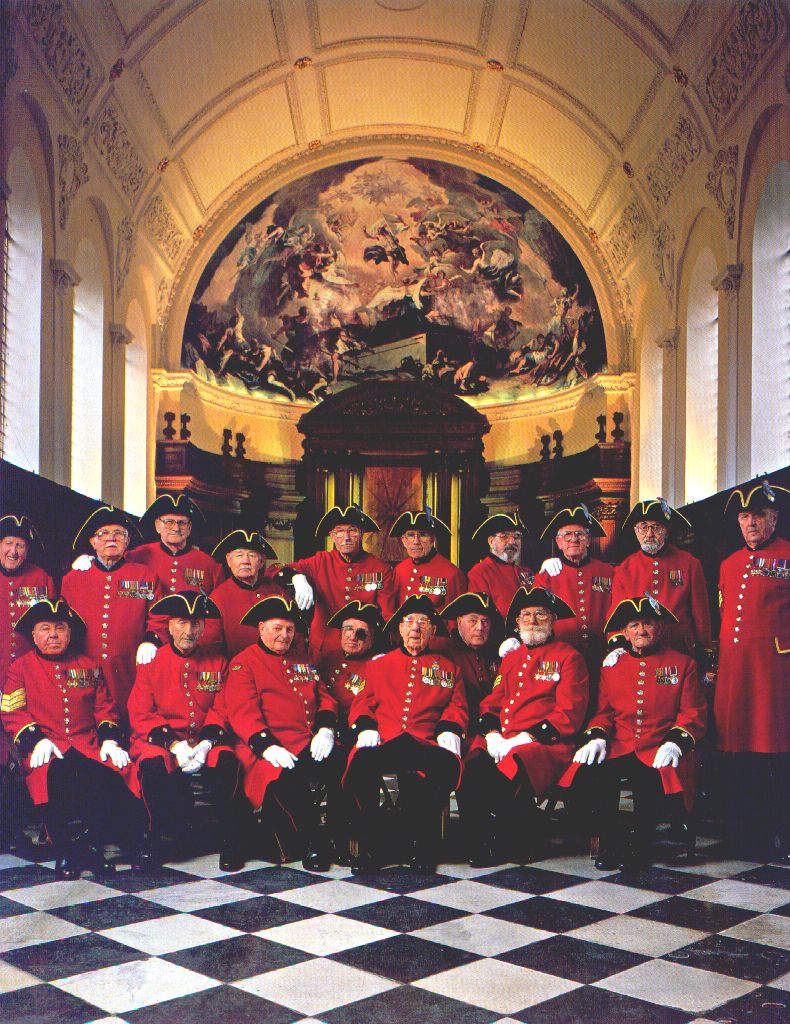 11
La cravatta
Mercenario croato dell' esercito di Luigi XIV
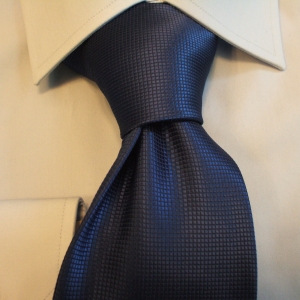 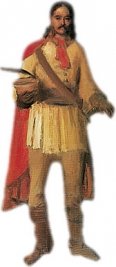 Giovani Dinka, Sudan
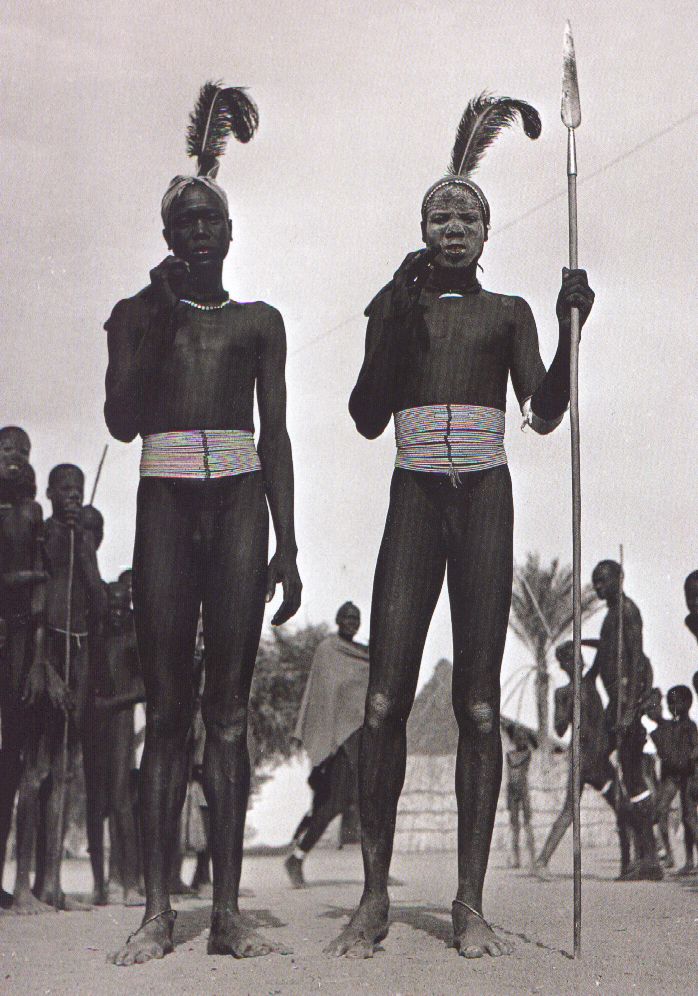 13
Thebe Magugu (South Africa), Prosopography Collection, 2019. Ispirata al romanzo di Chinua Achebe’s “Things Fall Apart”.
Sociologia delle culture 2020-21 - SSS
14
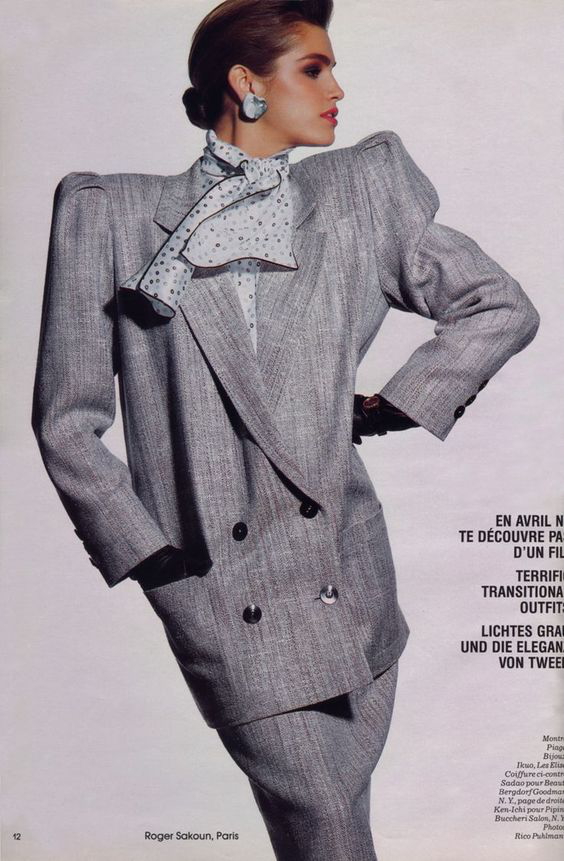 La giacca anni ‘80
La “donna in carriera”
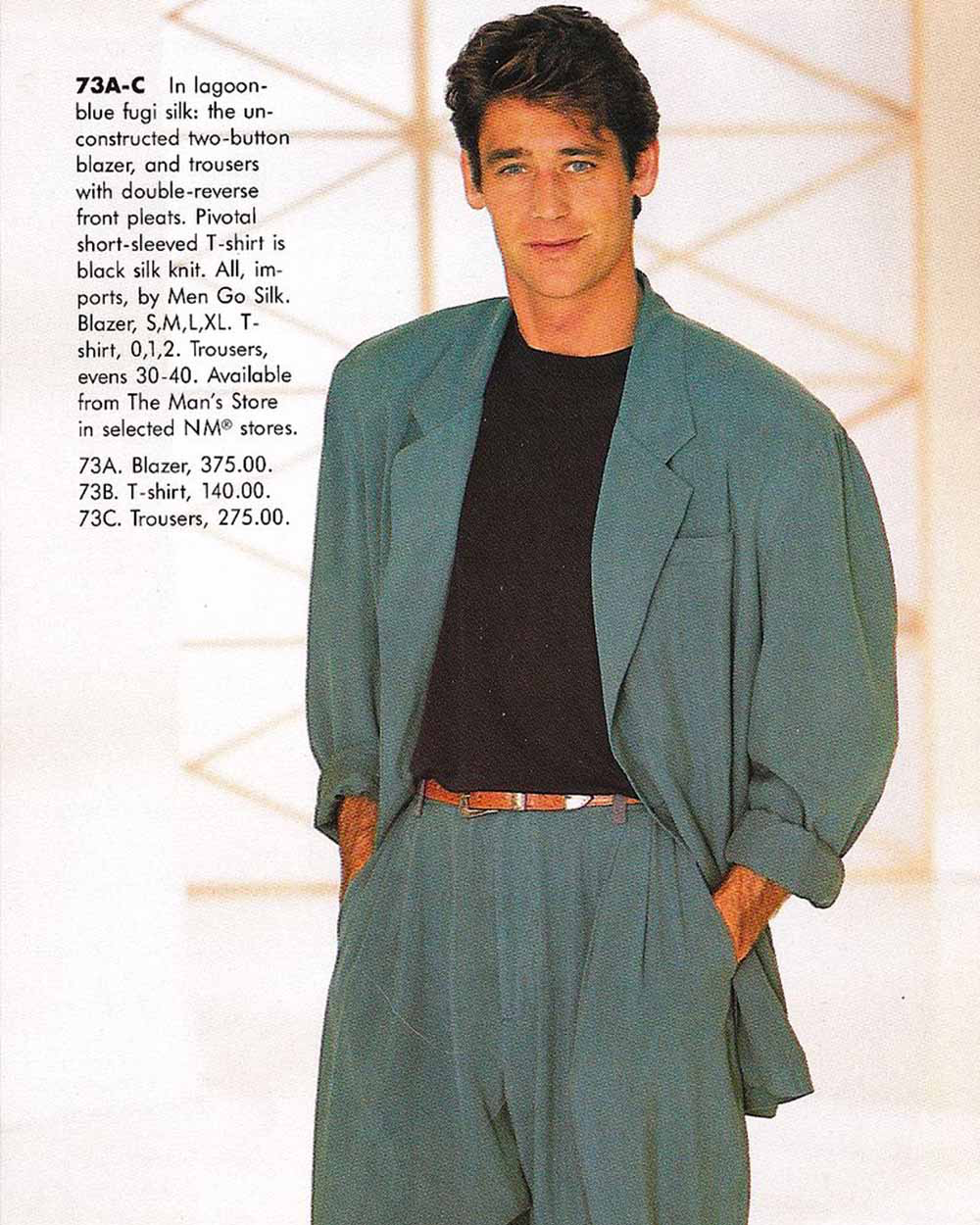 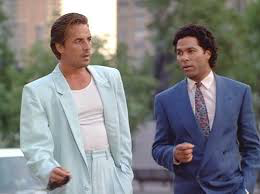 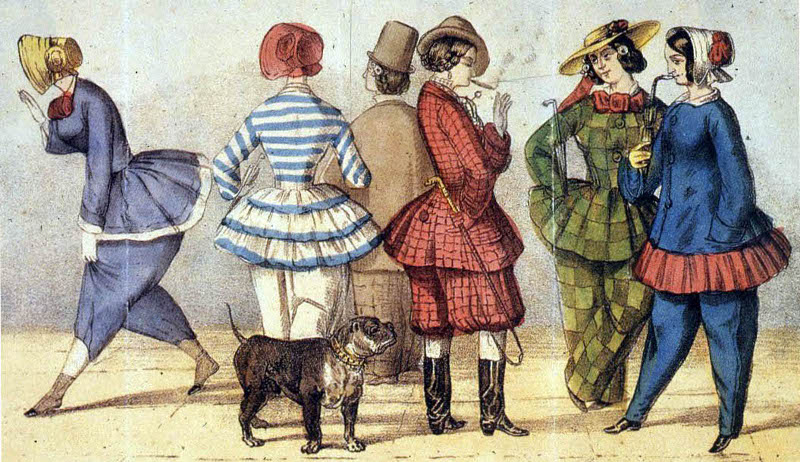 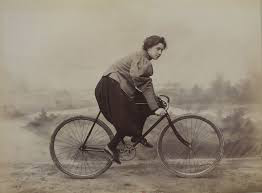 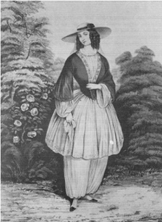 I primi pantaloni da donna: I “Bloomers”
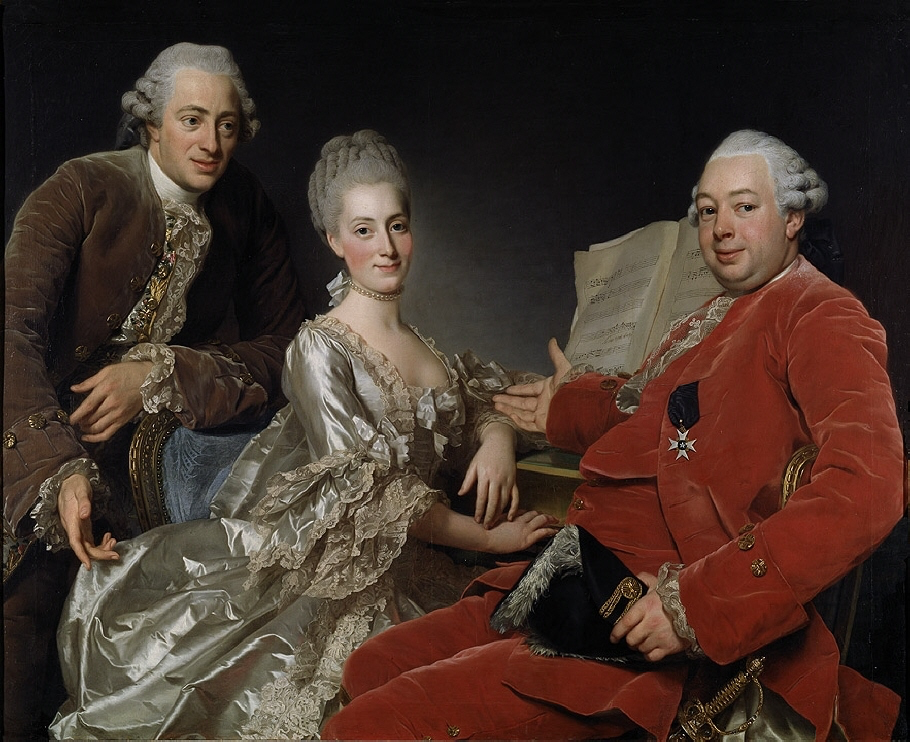 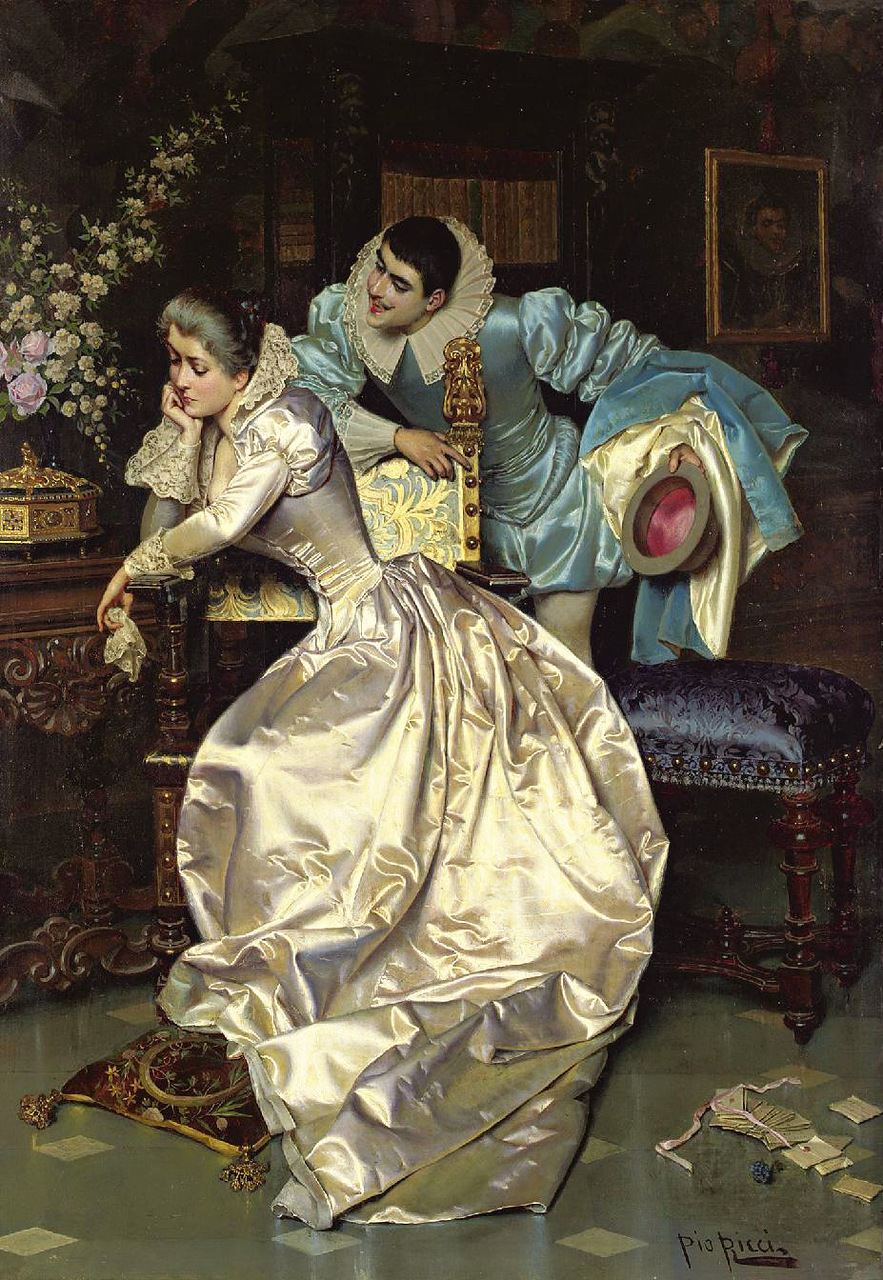 Uomini in raso e velluto
[Speaker Notes: Pio Ricci (ca 1890) och Alexander Roslin, 1769 (Brukspatron med bror och svägerska)]
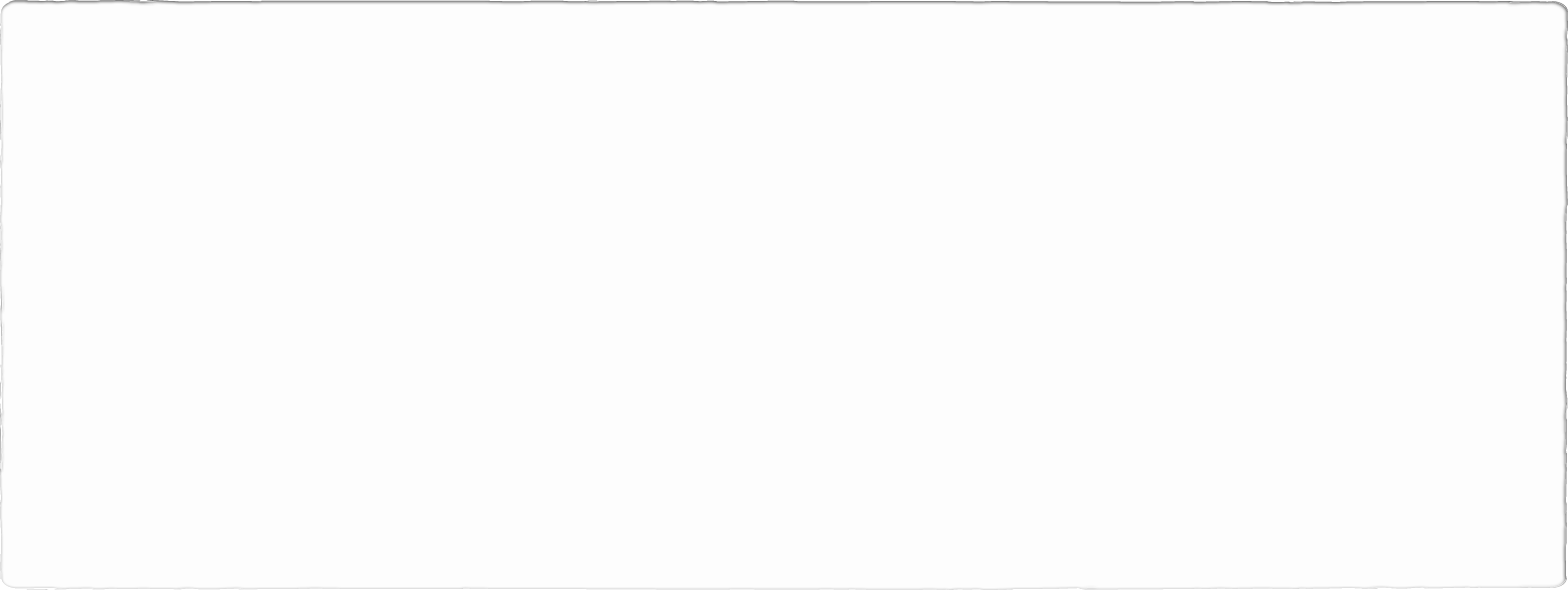 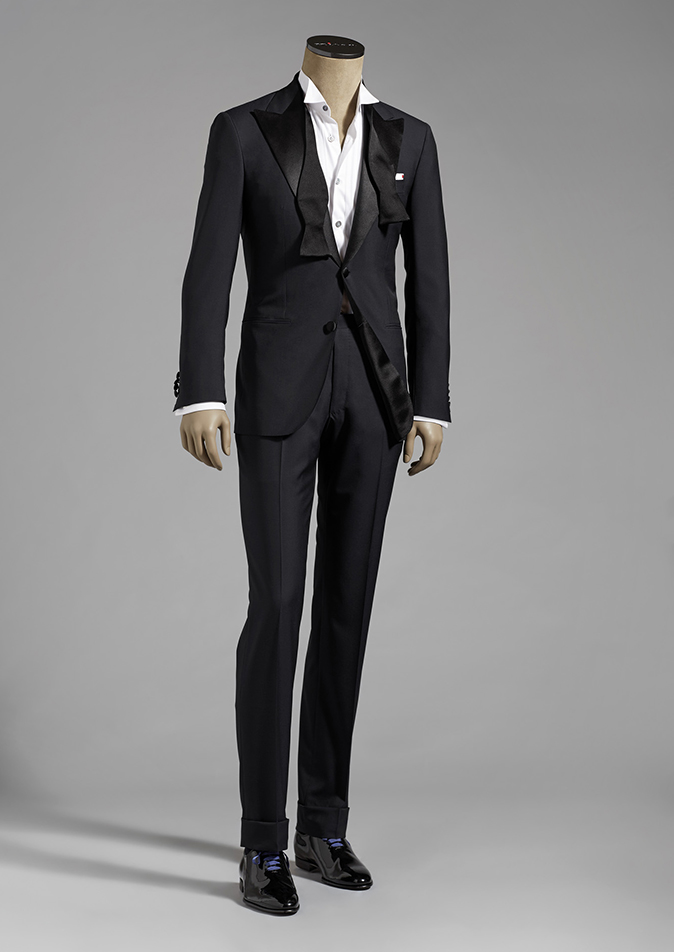 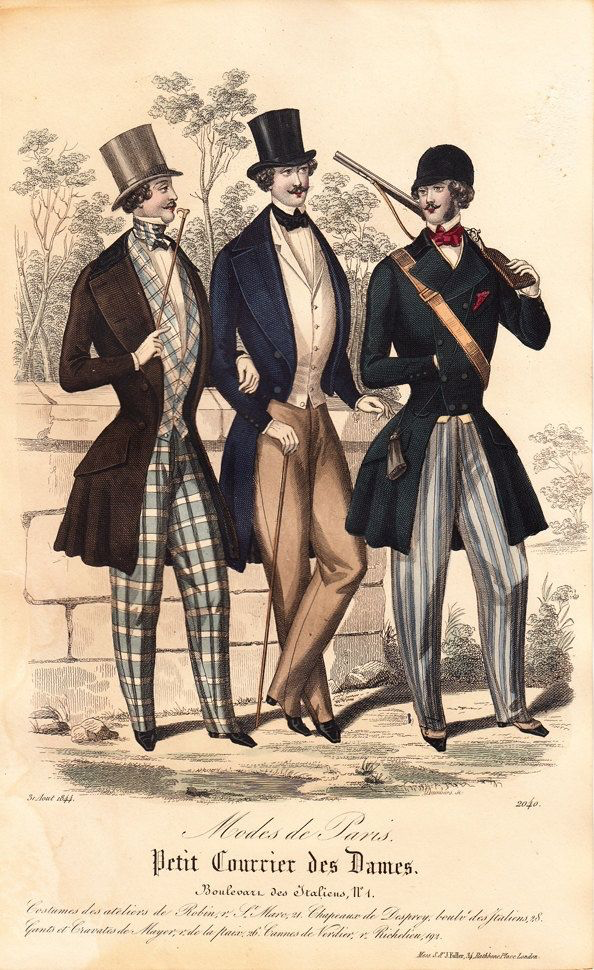 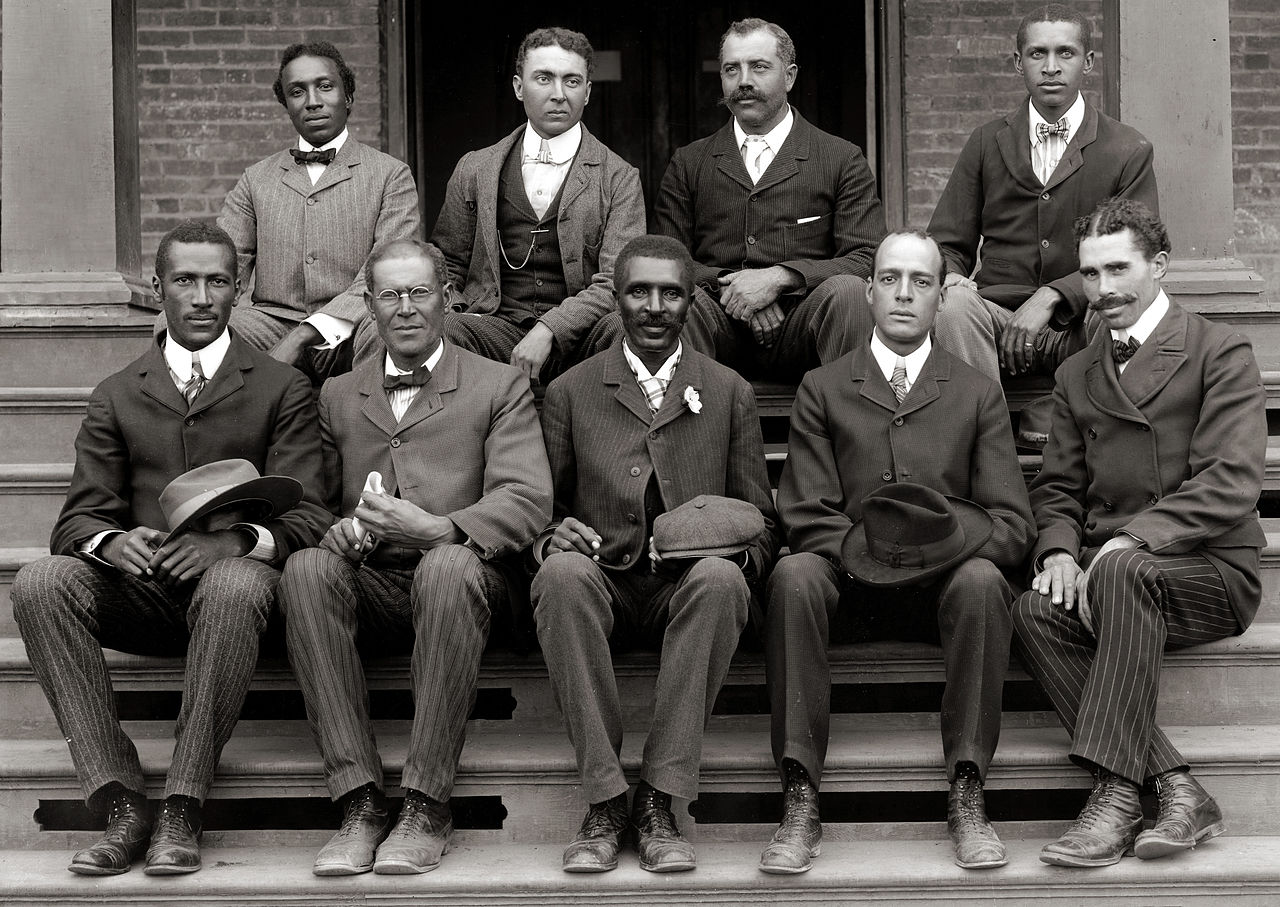 La grande rinuncia maschile (Flügel)
[Speaker Notes: Fashion theorist J.C Flügel named this phenonemon “The Great Male Renunciation”, a historical event that took place in the early 1800's, meaning men renouncing their interest in fashion and consumption claiming it to be “for women”. Bilden till höger är fr 1893. Dandyn som fenomen – Beau Brummell.]
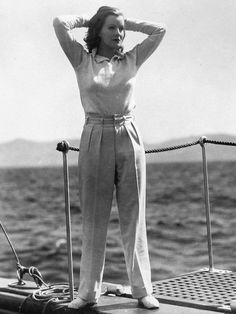 Greta Garbo e Marlene dietrich
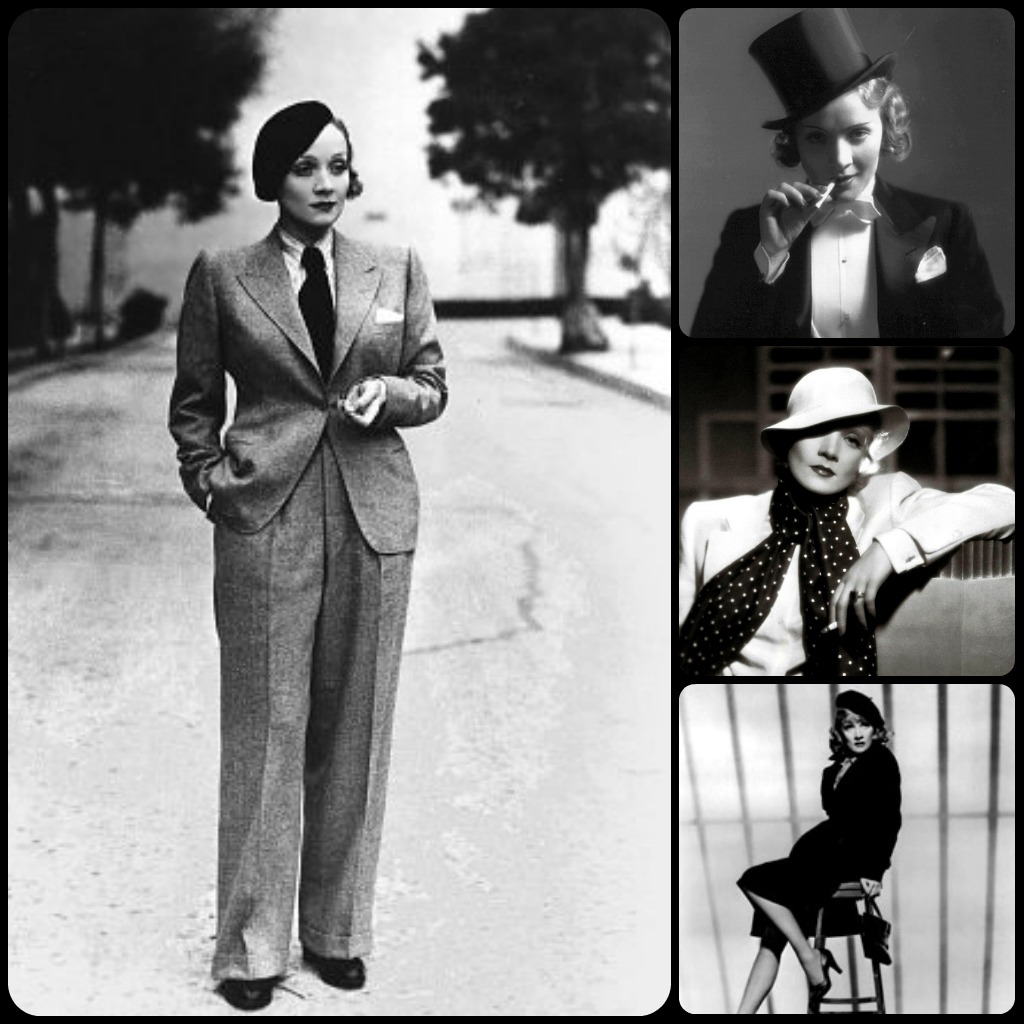 Helmut newton, ph., rue abriot, paris, 1975
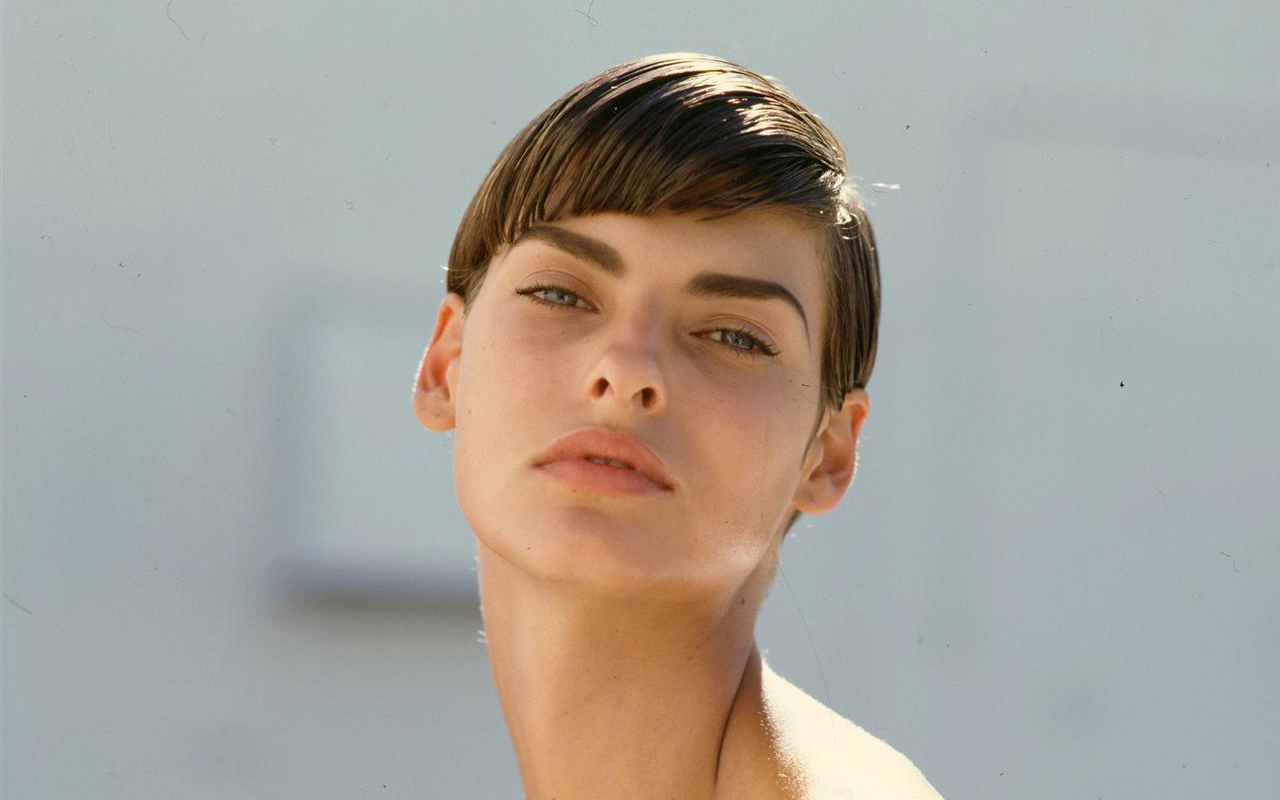 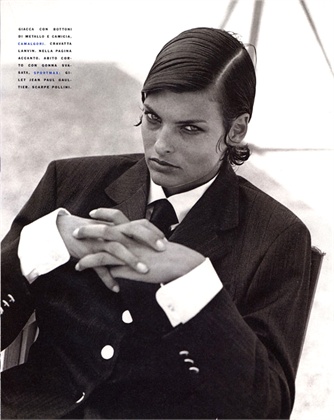 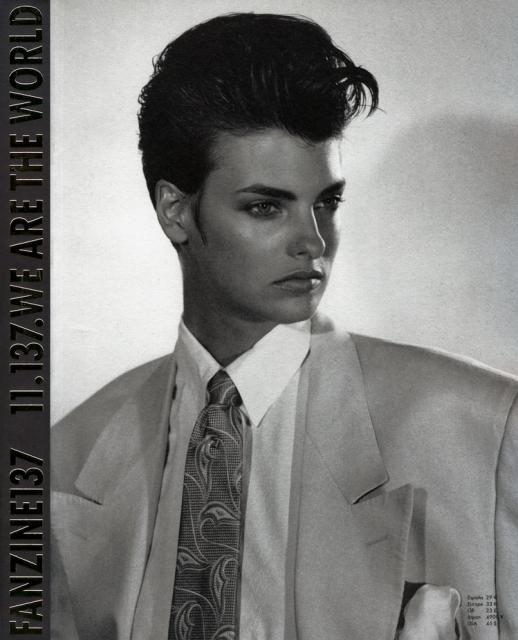 Moda anni 80
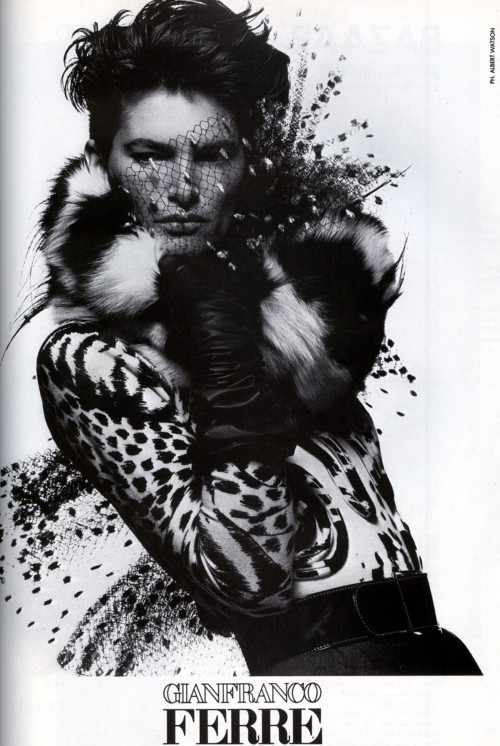 [Speaker Notes: Lynn KOester]
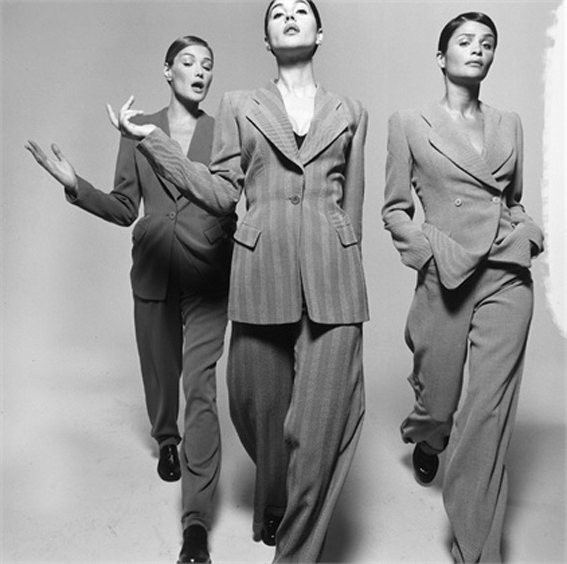 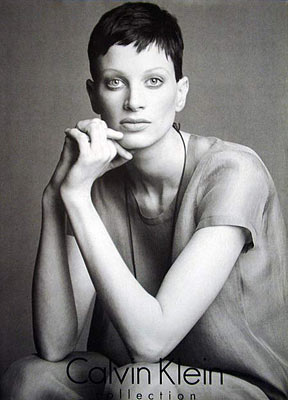 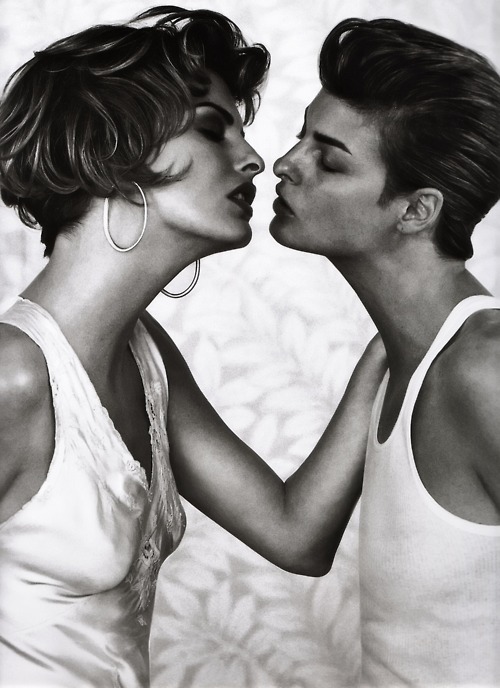 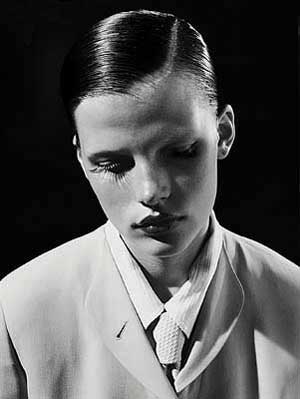 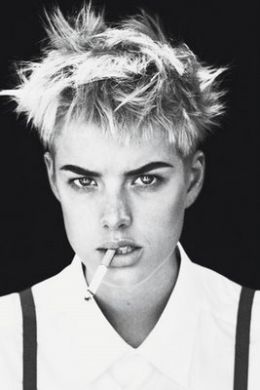 Shinjuku Boys (Kim Longinotto, 1995)
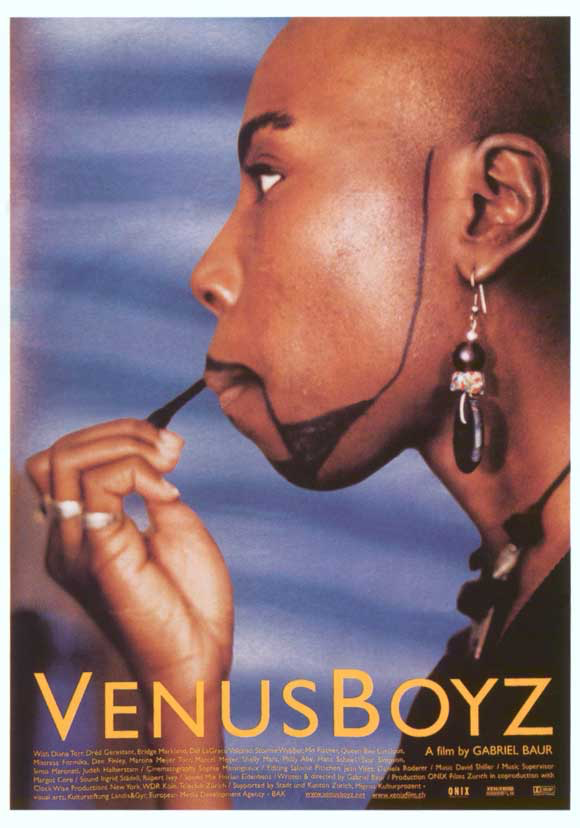 Venus Boyz (Gabriel Bauer, 2002)
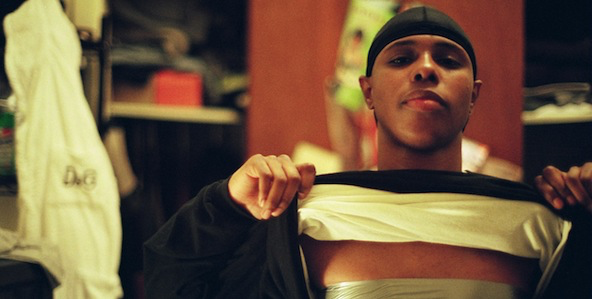 The Aggressives (Daniel Peddle, 2005)
Pier Kids (Elegance Bratton, 2013)
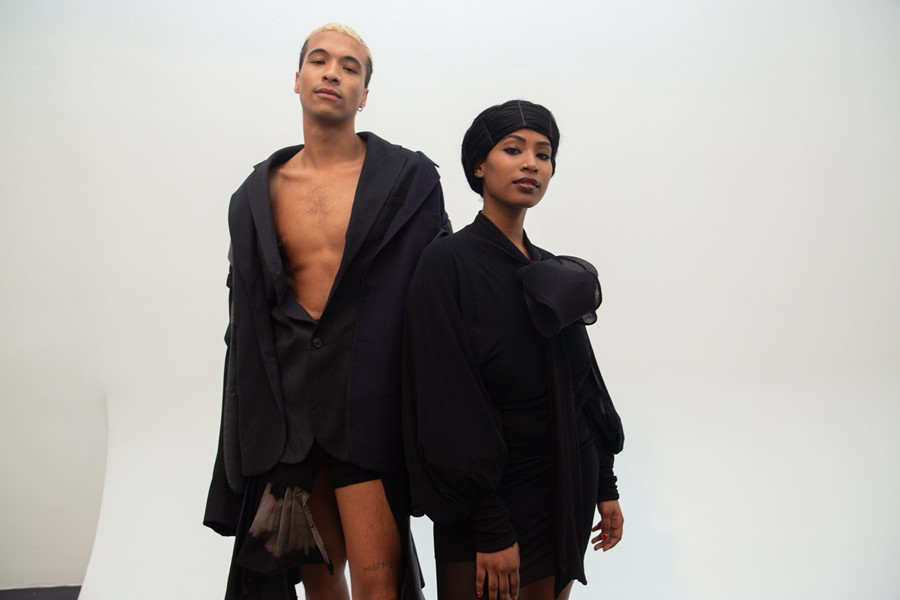 No Sesso Fall/Winter 2019
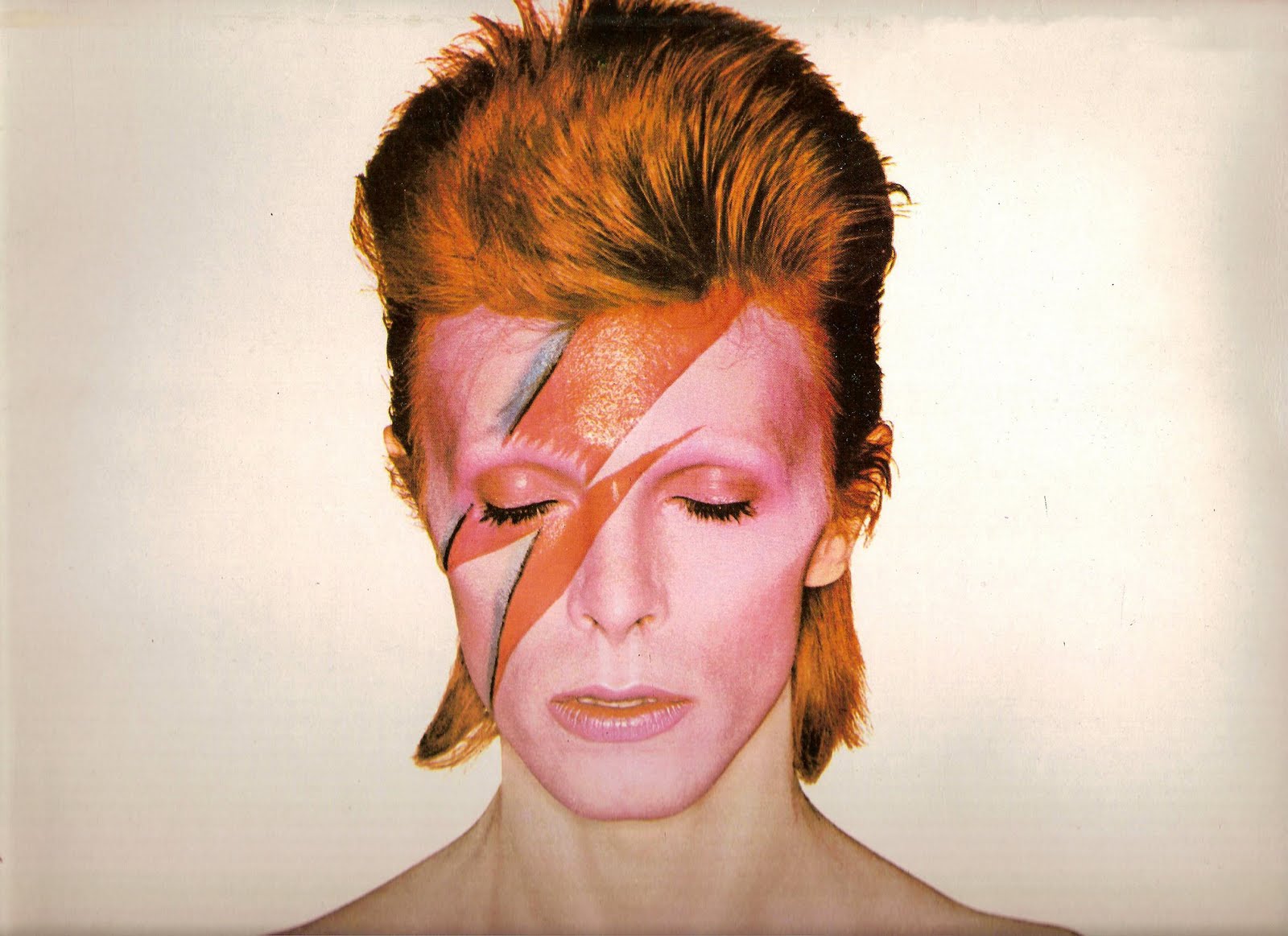 Sociologia delle culture 2020-21 - SSS
34
Sociologia delle culture 2020-21 - SSS
35
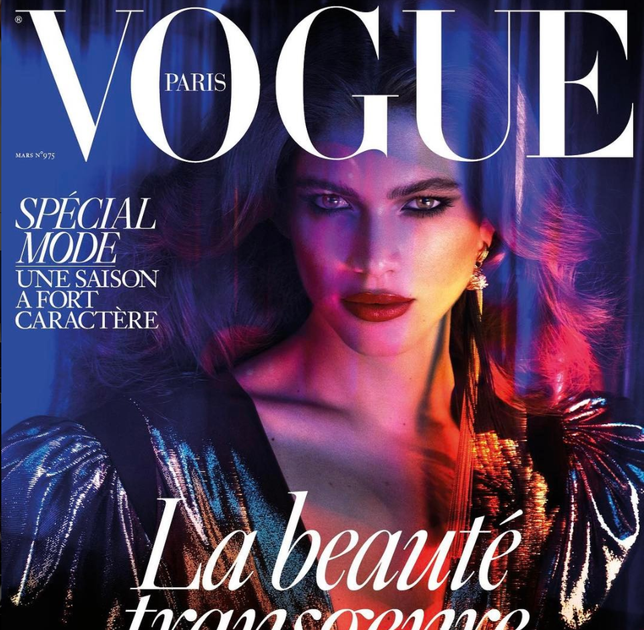 Sociologia delle culture 2020-21 - SSS
36
“Noi costruiamo un’immagine di noi stessi e ci sforziamo di somigliare a quest’immagine… E’ questa, l’identità?” (Wim Wenders)
Sociologia delle culture 2020-21 - SSS
37